Zane Lase

Ekskursijas bukleta veidlapa

1.dienas ekskursijas informācijas sakopošanai un noformēšanai
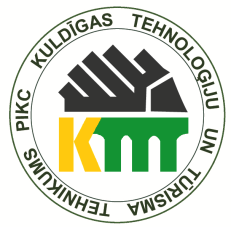 PIKC KULDĪGAS TEHNOLOĢIJU UN TŪRISMA TEHNIKUMS
Tūrisma nodaļa
Tūrisma informācijas konsultants
margie’s
Travel
Jūrkalne- Ēdole- Īvande –Kuldīga- Jūrkalne


~ 50 km (5 h)
Tabula ar ēdināšanas iespējām maršrutā.
Nosaukums/Adrese /darba laiks, /vai vajag rezervēt?
Šeit jāievoto karte ar atzīmētiem punktiem, kur atrodas objekti
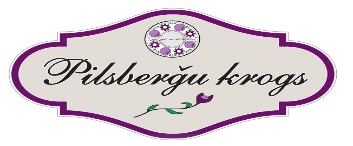 Sākums un beigu punkts:
“Pilsberģi”, Jūrkalne
Ventspils nov., LV-3626
Tālruņi: +371 27436888, +371 29374463
E-pasts: info@pilsbergi.lv
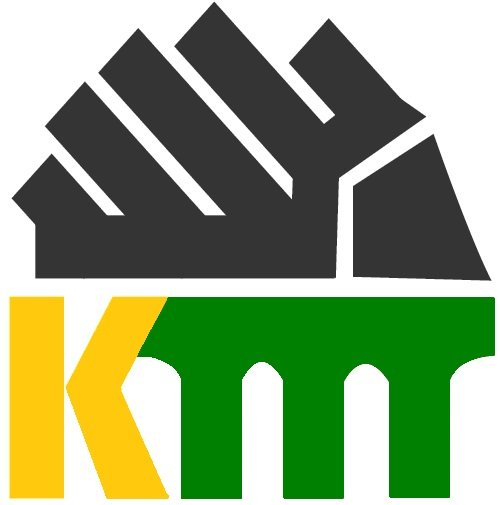 www.pilsbergi.lv
Izstrāde: Kuldīgas Tehnoloģiju un
Tūrisma tehnikums
Bildes mēs liekam savas, atbilstoši objektiem, tā lai ieinteresētu ceļotājus apmeklēt tos!
2.objekts
Šeit iekšējā atvērumā seko visi objekti
Informācija 1-2 svarīgākie teikumi
Adrese
Cenas
Darba laiki
1.Objekts
Informācija 1-2 svarīgākie teikumi
Adrese
Cenas
Darba laiki
3.objekts
Informācija 1-2 svarīgākie teikumi
Adrese
Cenas
Darba laiki
 U.t.t. 
Zilie objektu lodziņi jāsakopē pēc nepieciešamības. Tieši tā pat darām ar informācijas lodziņiem!